Garnet Ring Test Setup
Verification of the mechanical design per TC #F10067736
10/27/2016
2-nd Harmonic Booster Cavity meeting
1
Geometry
Initial proposal (July 2016)
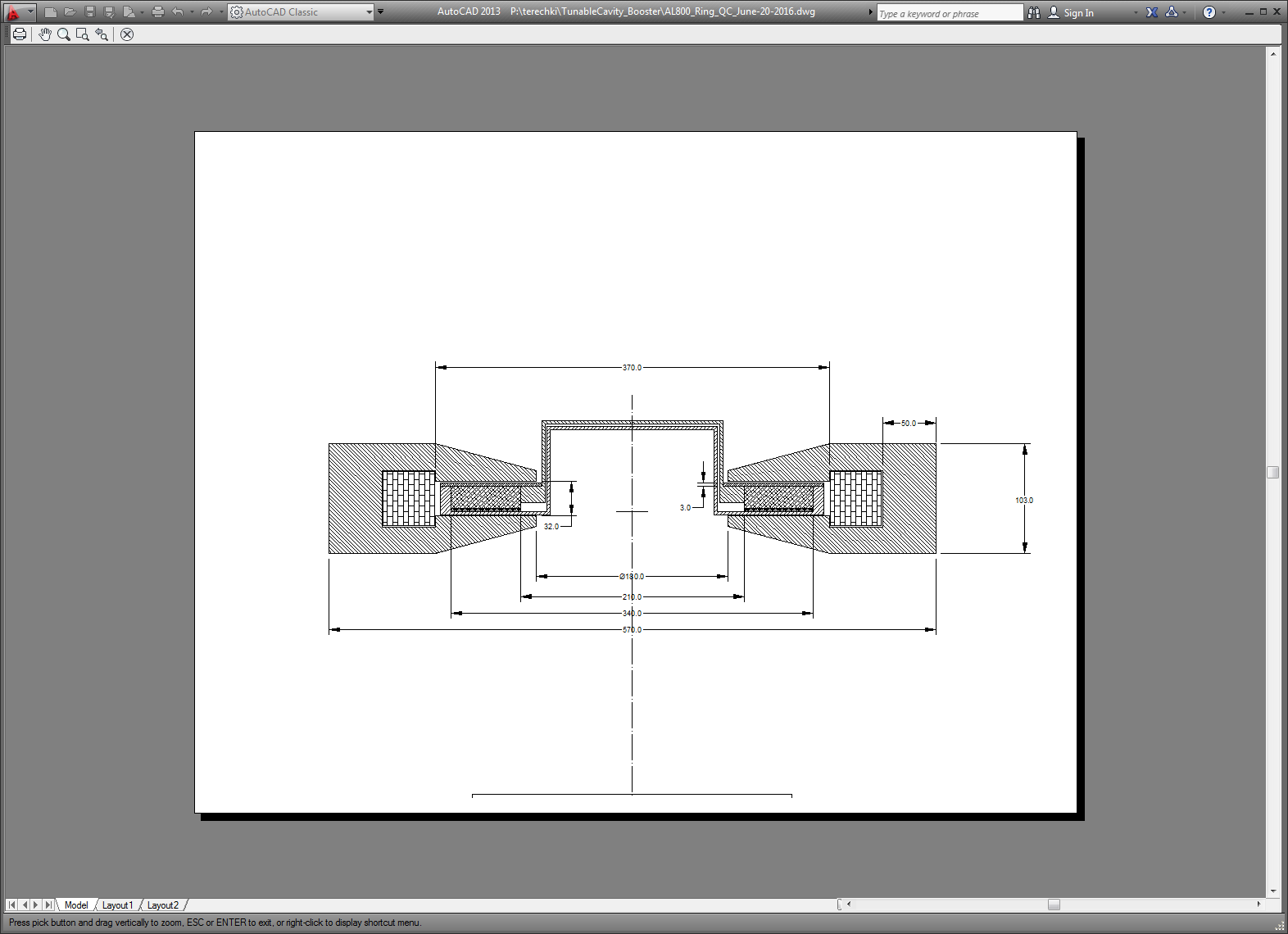 Suggested design (Oct. 2016)
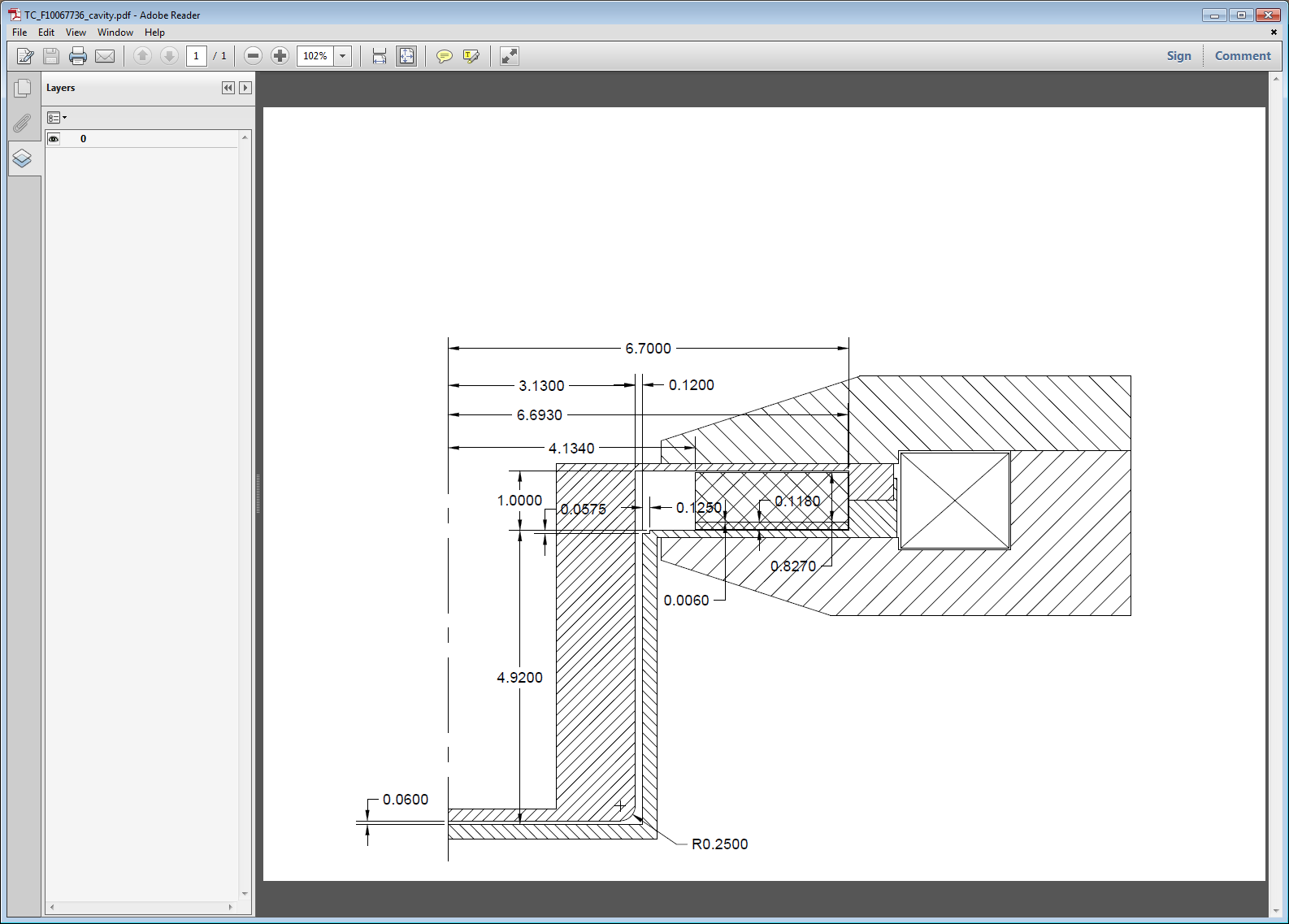 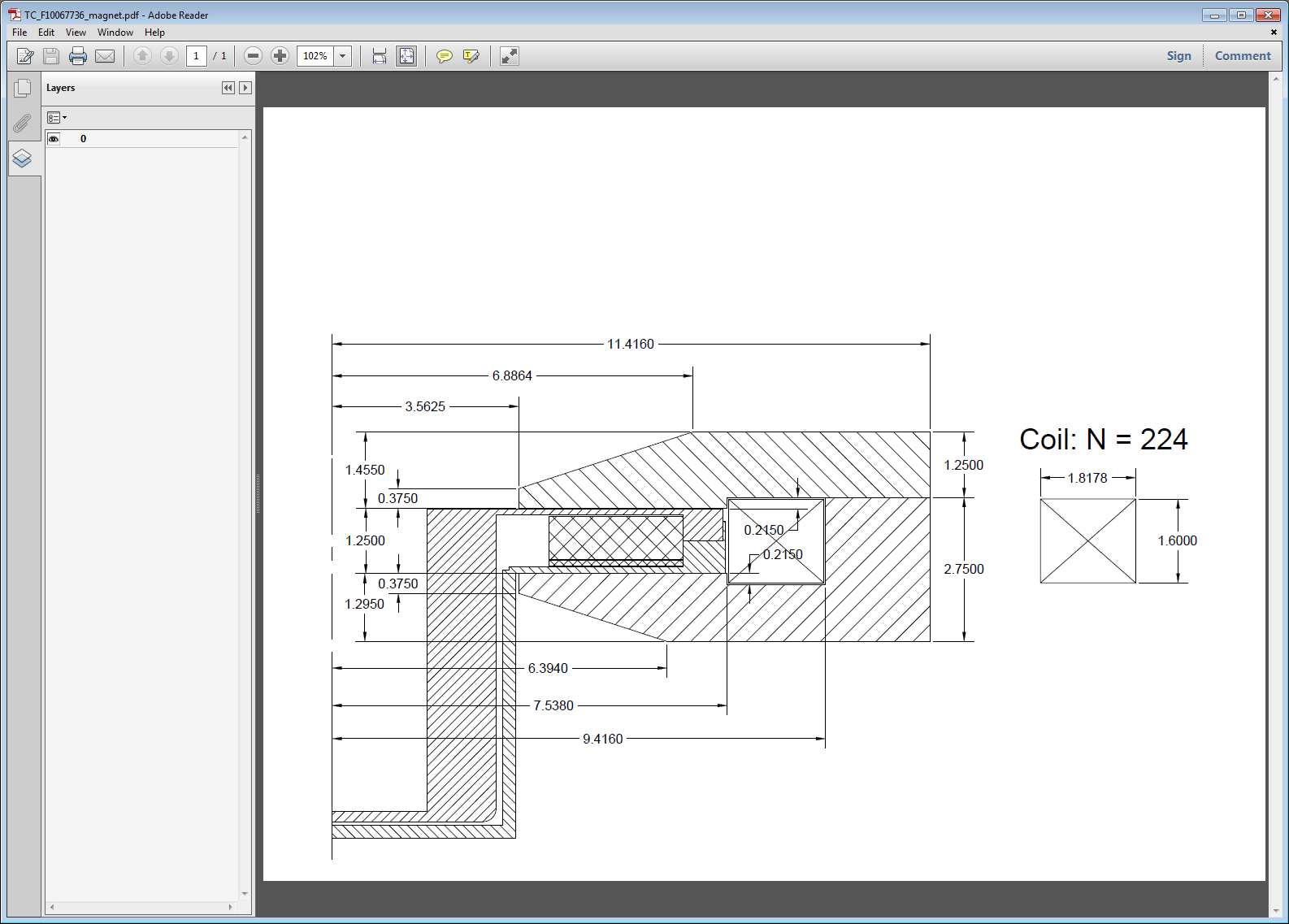 10/27/2016
2-nd Harmonic Booster Cavity meeting
2
2D Modeling
1. Geometry input from the drawing in inches.
2. Garnet static permeability as we have measured.
3. Garnet RF permeability – theoretical with the measured loss coefficient α = 0.033.
4. Permittivity and dielectric loss tangent:
	Garnet 		ε = 14	tg(δ) = 0.0001
	Alumina		ε = 9	tg(δ) = 0.0001
	Glue (0.1 mmm)	ε = 5	tg(δ) = 0.02 
5. Magnetic Properties of low carbon steel 1010 (non-linear)
6. No “small 3D” design features included
Mode of oscillation
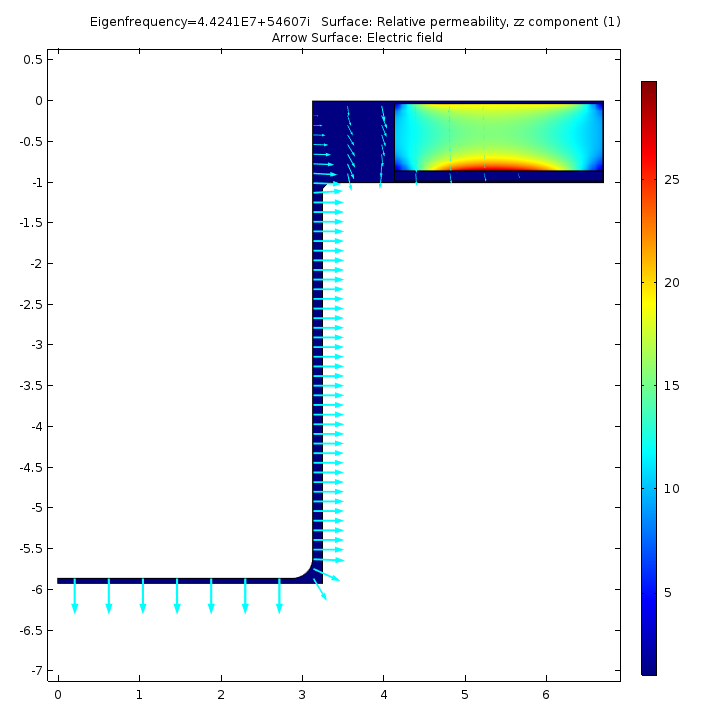 For the empty cavity:
f = 138.26 MHz
Q = 2265
CST with uniform garnet:
135.72 MHz
Q = 2154
10/27/2016
2-nd Harmonic Booster Cavity meeting
3
Frequency Scan
Iw = 1 kA  f = 70.626 MHz, Q = 1614
Iw = 2.5 kA  f = 109.85 MHz, Q = 2563
Permeability: average static – 5.94; RF – 6.38
Permeability: average static – 2.04; RF – 2.09
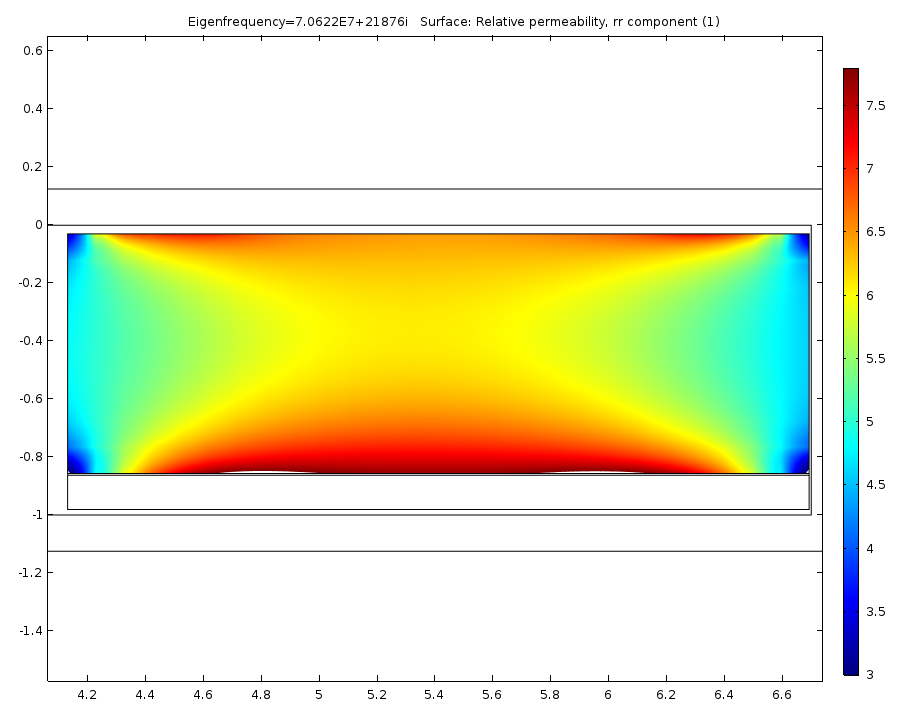 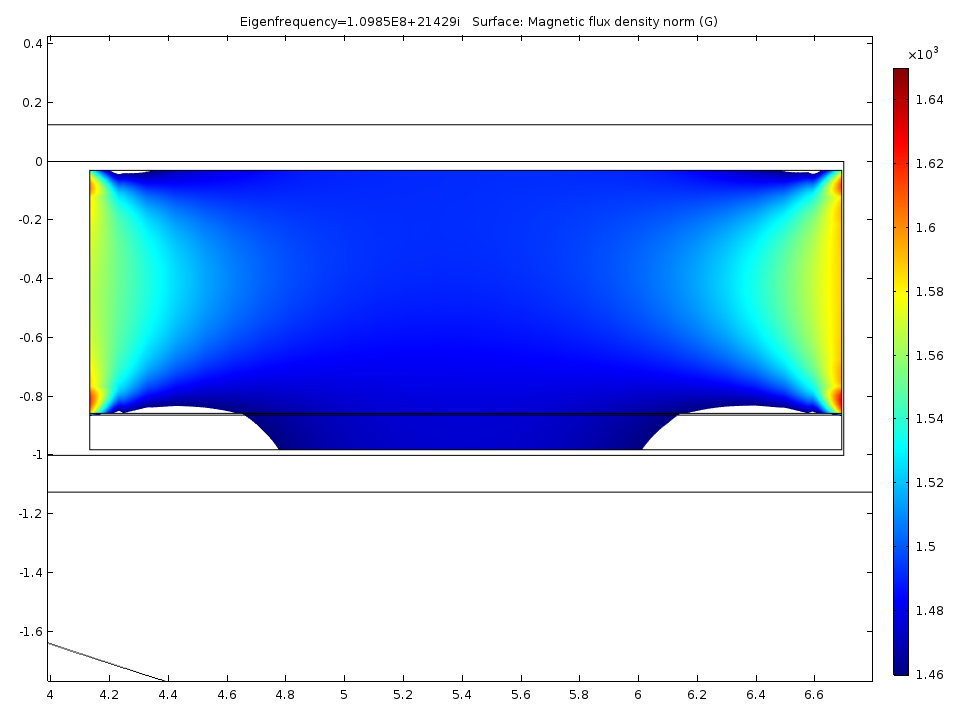 Flux return: B_max = 0.36 T
Flux return: B_max = 0.65 T
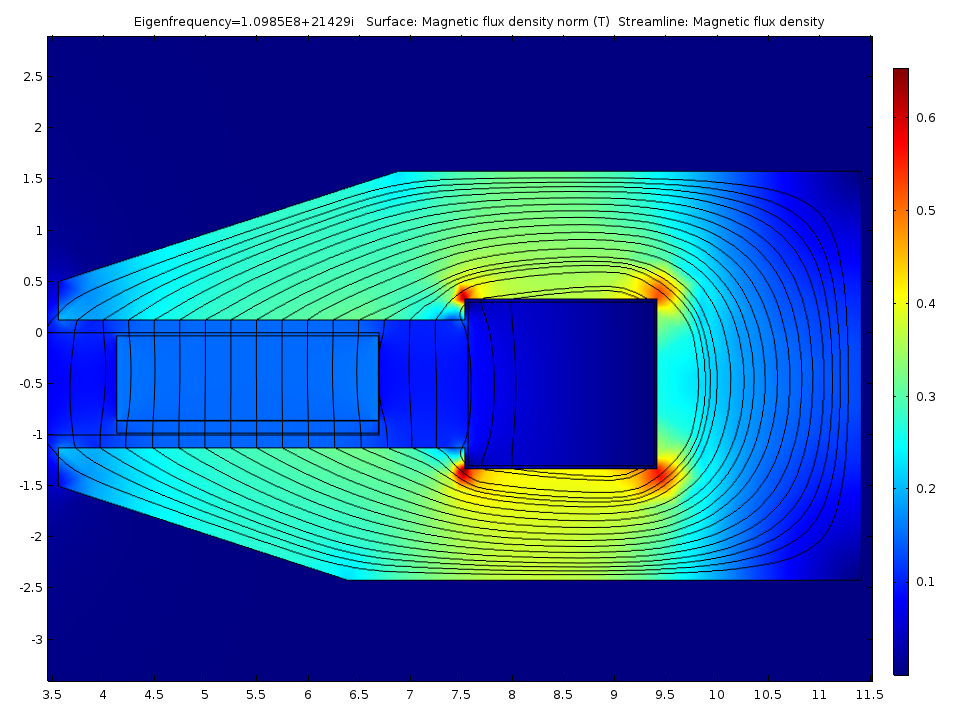 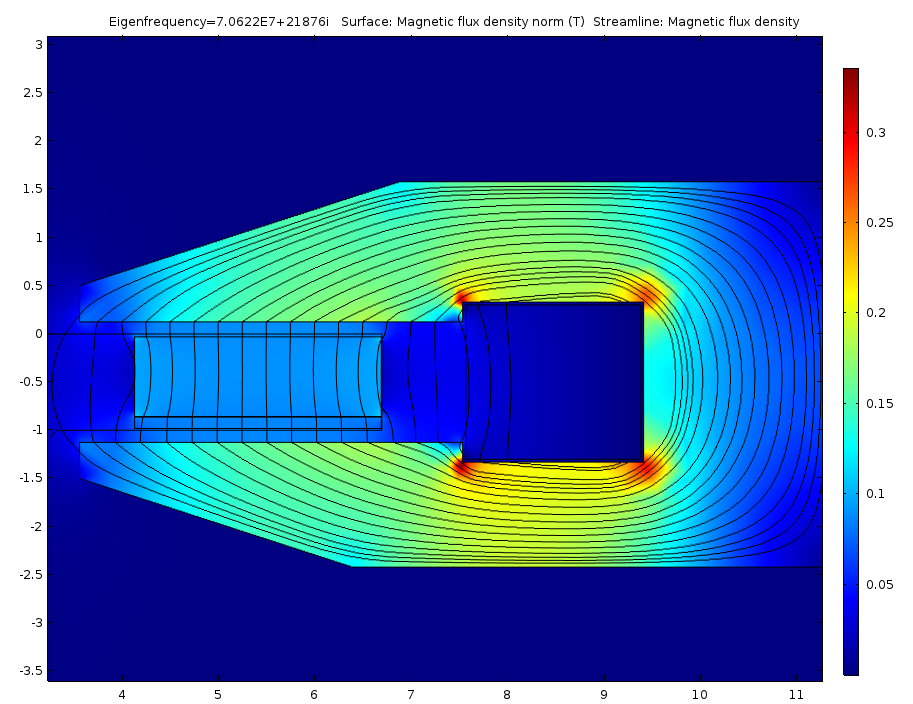 Flux return is far from being optimal

Suggested modification
10/27/2016
2-nd Harmonic Booster Cavity meeting
4
Updated Magnet Geometry
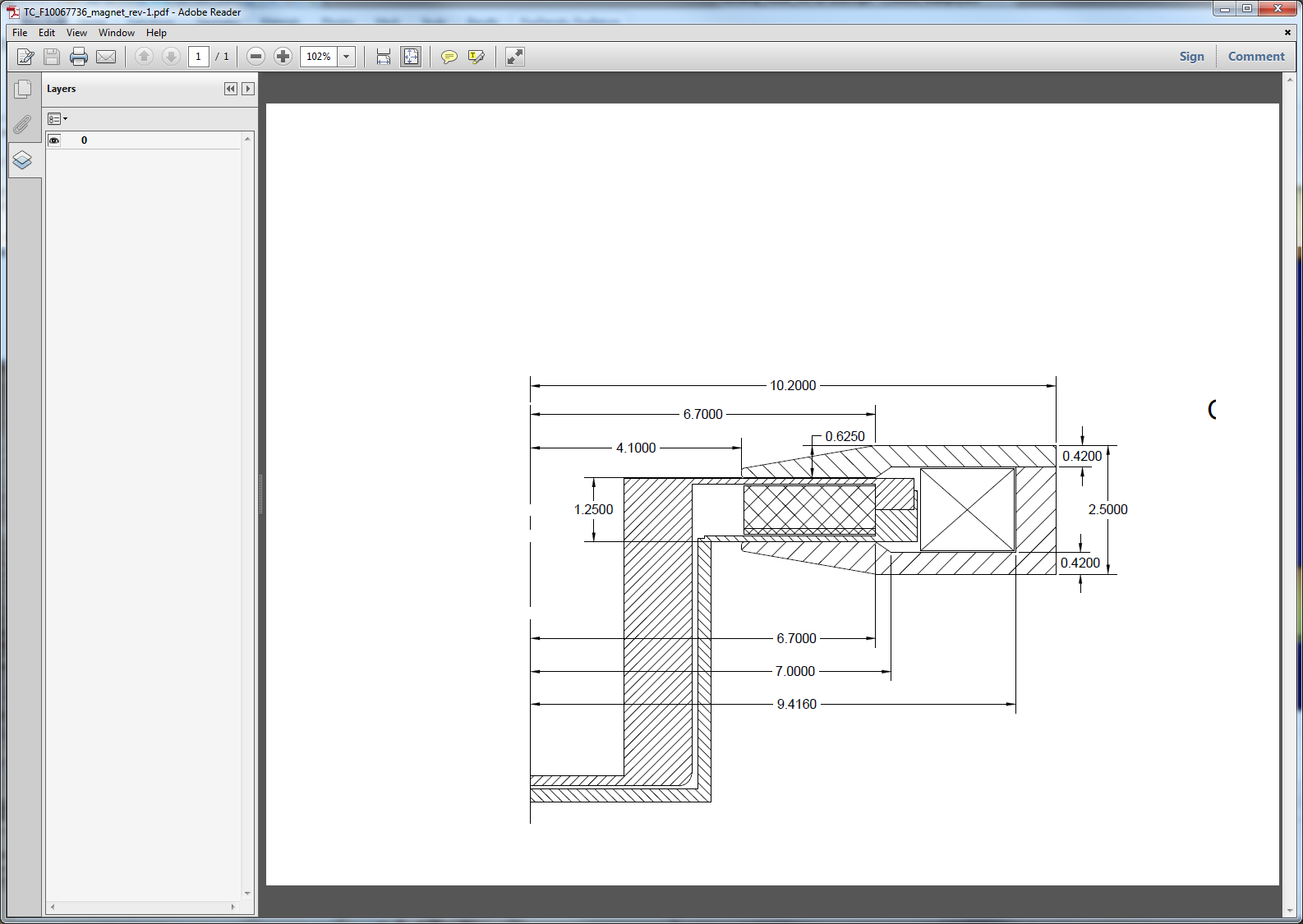 Magnet weight is ~40 kG now
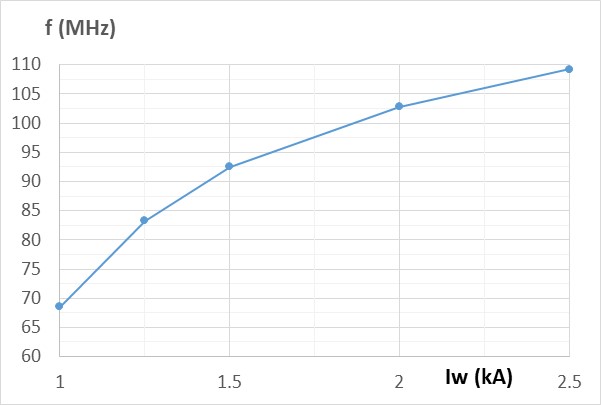 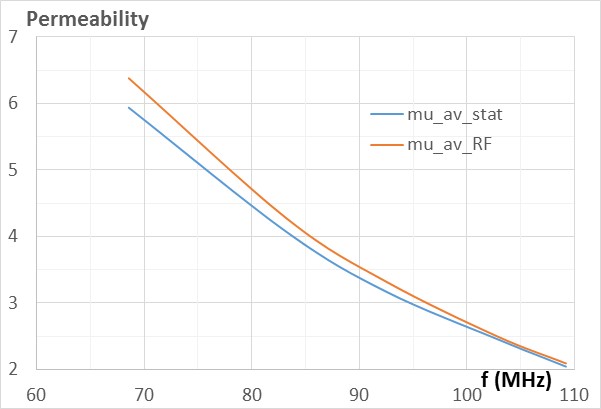 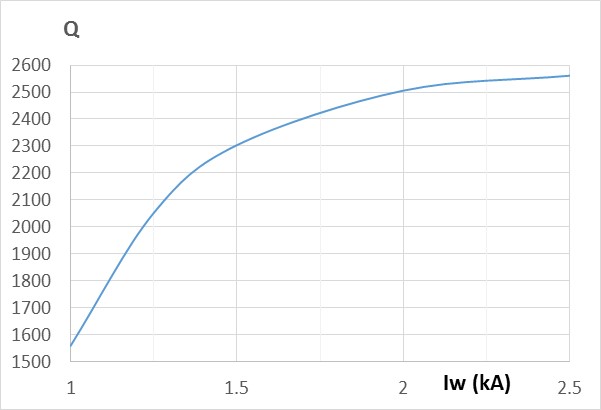 10/27/2016
2-nd Harmonic Booster Cavity meeting
5
Expected Field Quality
Iw = 1 kA
Iw = 2.5 kA
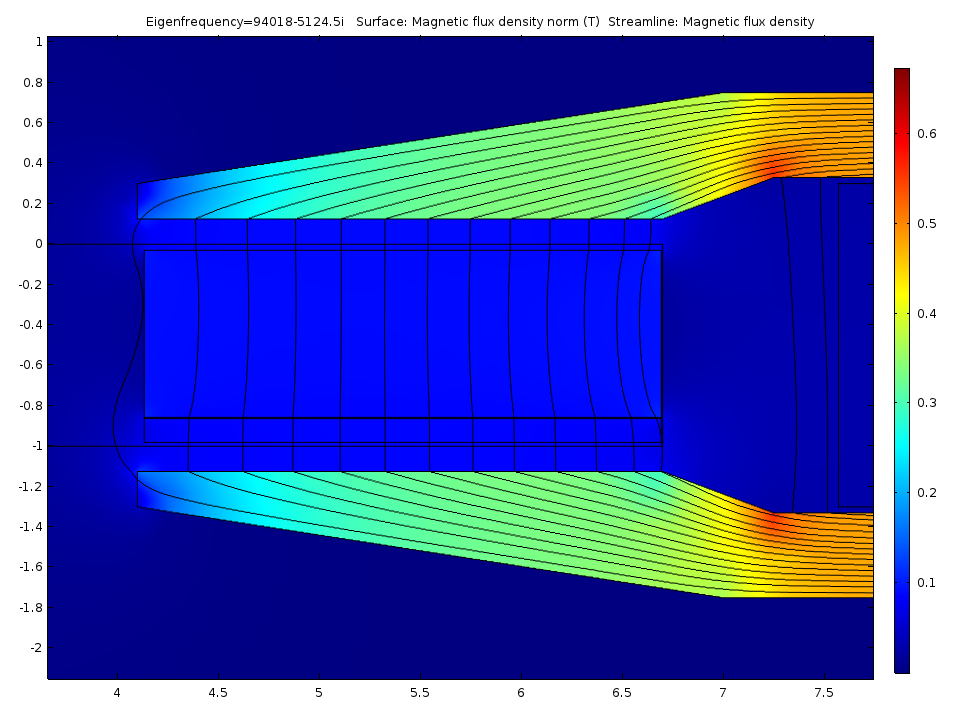 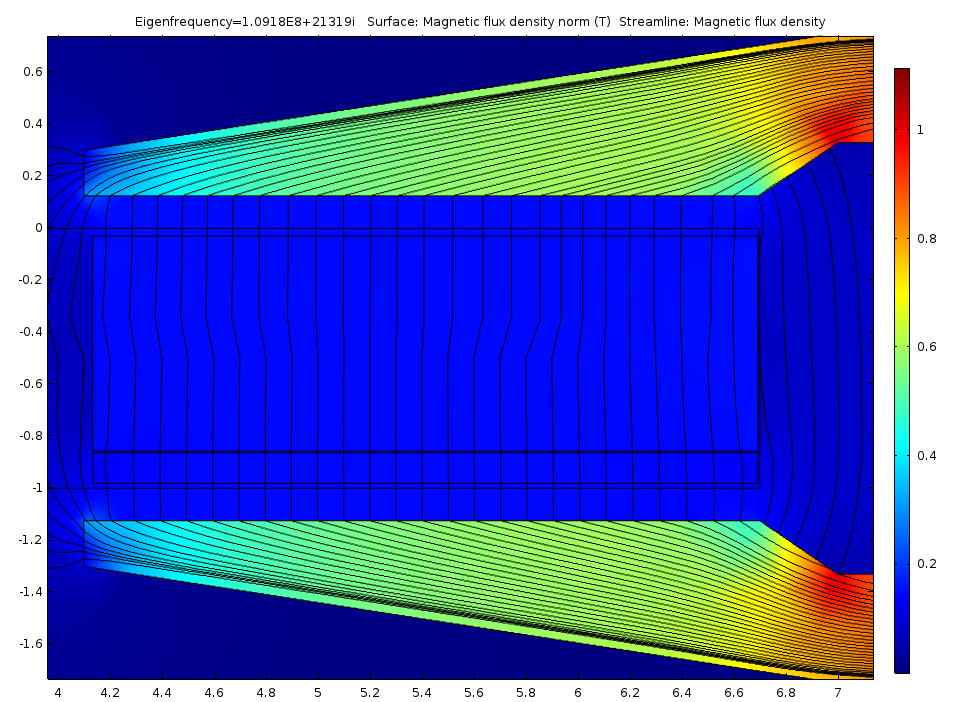 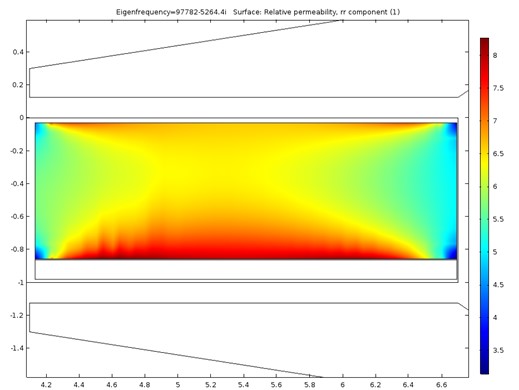 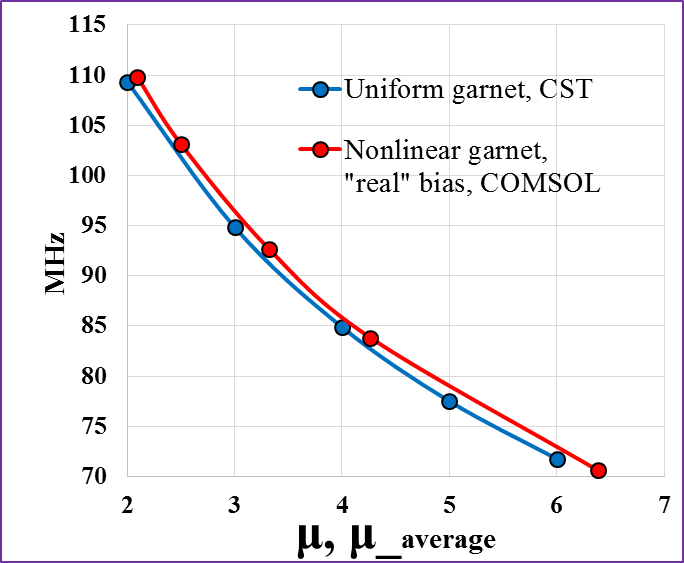 10/27/2016
2-nd Harmonic Booster Cavity meeting
6